Update from the Standards Committee
2021 IPPC Regional Workshop
SC in virtual mode
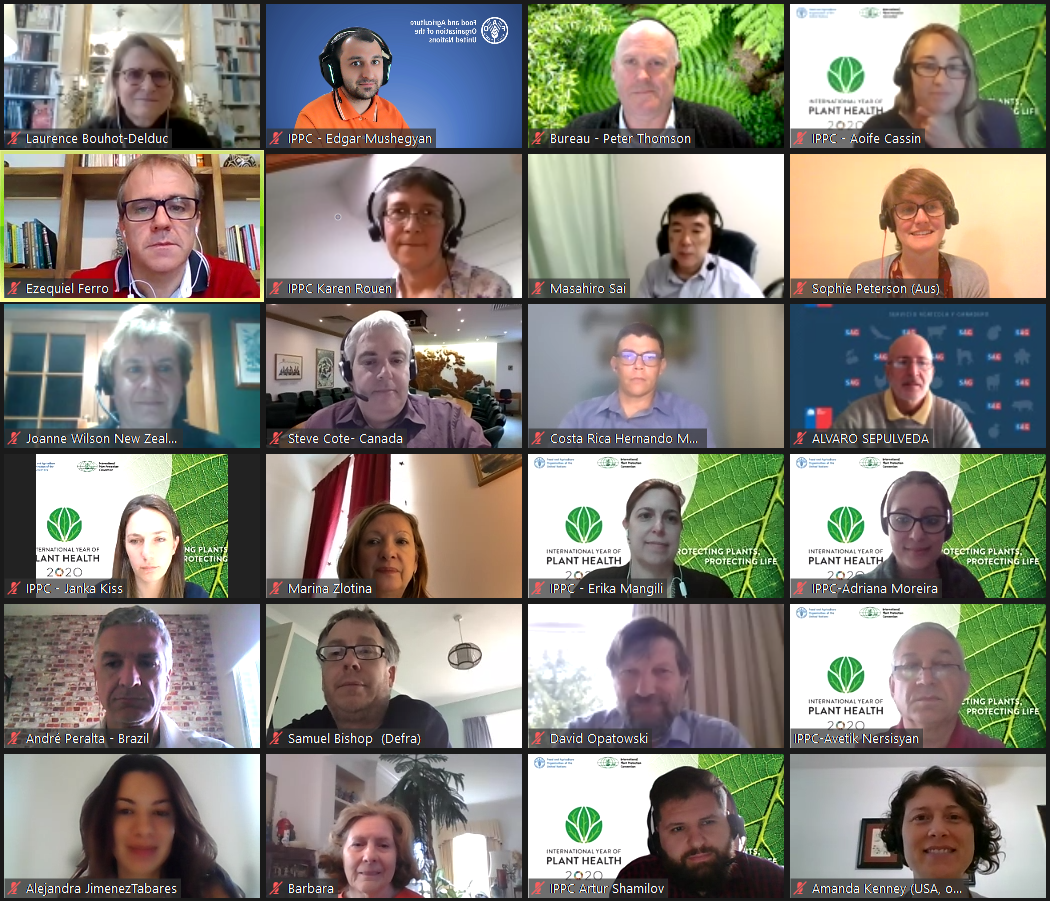 2 of 12
SC membership changes
3 of 12
Current SC membershipAll 25 SC members! (as of June 2021)
4 of 12
2020-2021 Standard Setting in numbers
5 of 12
[Speaker Notes: LOT
4 Technical panels: new TPCS, TPDP, TPG (new Steward – Ms Olga LAVRENTJEVA) and TPPT; and 6 topics for TPDP
More than 20 topics for EWGs and TPPT (TPFQ was disestablished; Commodity-based standards for phytosanitary measures – promising one)
More than 30 subjects for both TPDP and TPPT (seeking for experts)
More than 20 subjects for TPG (new terms were added)

N.B. Dozen of topics progressed – refer to the consultations too]
First consultation(2021-07-01 to 2021-09-30)*
6 of 12
Second consultation (English only)(2021-07-01 to 2021-09-30)
7 of 12
Approved specifications
8 of 12
2021 Expert working groups
9 of 12
SC collaborations
10 of 12
Future SC work
11 of 12
Thank you
IPPC SecretariatFood and Agriculture Organization of the United Nations (FAO)ippc@fao.org | www.ippc.int